FAVp009 Provoz kina
KINO = sdílený zážitek sledování audiovizuálního obsahu.
Odevzdání úkolu. Doplňující otázky, konzultace.

Změna času přednášky v termínech 12. 11. 2019
Začátek přednášek v 14.00 hodin.
8. 10. 2019

Téma přednášky:

Dramaturgie kina
Co je dramaturgie kina?
Je dramaturgie nutná?
Kdo je dramaturg kina?
Dramaturgie je spektrum, barvy.
Dramaturgie kina
nedílná součást provozu kina
součást, nikoli hlavní část 
nedá se obsáhnout v jedné přednášce
spíše úvod do problematiky
můžeme se k tématu vrátit
Dramaturgická východiska
tipy kin
lokalizace
jaké kino chci
typologie obsahu
vlastní program
jak programovat
pro koho programovat
Tipy kin
Multiplexy - čistě komerční dramaturgie (Cinema City Velký Špalíček)

Klasická kina - od čistě komerční po až po artovou dramaturgii (Svratka Tišnov Karlovy, Central Hradec Králové)

Artová kina - různě nastaven pohled na komerční film (Světozor Praha, Scala Brno)

Archivní kino - (Ponrepo)

Repertoárové kino - (Aero Praha)

Letní kina - od komerční dramaturgii v klasických letních kinech po artovou v nepravidelných kinech ve velkých městech

E-cinema kina - dramaturgie dána dostupností obsahu pro tento druh kin
Lokalizace dramaturgie
Kde vlastně jsem?

velké město, střední město, malé město
vesnice a městys
jiná kultura ve městě (divadlo, galerie, festival, letní kino)
spádová oblast
tradice
silná osobnost
dostatek mateřských, základních, středních a vysokých škol
dostatek seniorů
dostatek rodičů s dětmi
Dobré kino?
kvalitní komerční filmy
kvalitní artové snímky (filmový klub)
všechny druhy dokumentu
animované filmy
krátké filmy
filmy pro děti (Dětské dílny)
filmy pro školy
filmy pro seniory
filmy pro rodiče s dětmi (Baby Bio)
alternativní obsah
experimenty
nefilmové projekce (přednášky)
premiéry s delegacemi
Typologie audiovizuálního obsahu
Celovečerní hrané filmy
 Pohádky
 Dokumenty
 Alternativní obsah (Opera, Balet, Divadelní představení, Koncert, Výstava)
 Nezávislá – amatérská tvorba
 Krátké filmy
 Přednášky
 Živé divadlo
 Živé koncerty 
 Distribuční nástroje, princip filmové distribuce
 Zahraniční obsah bez českého distributora
 Filmové festivaly a přehlídky
Obecné programové možnosti a východiska
je rok 2019
společenské a sociální změny 
neomezená nabídka programu všude kolem nás   Netfilx, HBO a další pro nás dobré motivace          
krácení plánování volného času
mobilita diváků nejen mobilními telefony
kdo má přímý vliv na program kin?
kdo může změnit vnímání programu kina?
kdo může zamezit modernizaci programu kin?
vyhovuje současný (nepružný) program kin?
Jak prakticky naprogramovat kino?
jaká bude dramaturgie (jaký obsah do ní zařadím)
14 denní nebo měsíční programovací cyklus
časy projekcí
typy filmů dle dní v týdnu
opakování
změny v programu
dlouhodobé programování
programování od premiéry nebo zpožděně
Ukázka programu Scaly
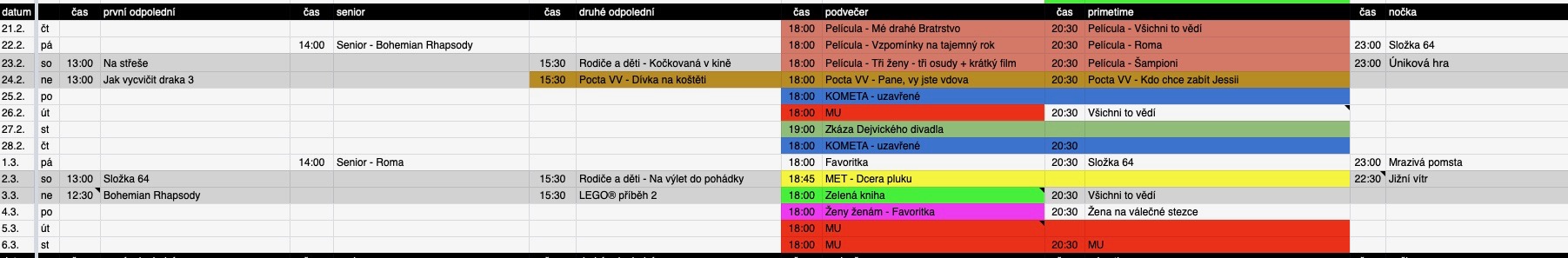 Proč (ne)přemýšlet
 o flexibilním programovém schématu
co kinu přináší měsíční program
co kinu nepřináší měsíční program 
jak se chová divák, když hledá svůj film
co je pro diváka důležité při hledání filmu         
jak dlouho dopředu divák film hledá

digitální kino je technologicky absolutně flexibilní 
flexibilní není současný způsob práce s ním
je třeba tuto flexibilitu využít bezezbytku
jednoznačně se nabízí flexibilita programu
14denní program 
jako přijatelné východisko
považuji za přijatelný a odpovídající formát
umožňuje flexibilitu a přitom zachovává delší období
technicky zvládnutelný i při současných podmínkách
respektuje rytmus čtvrtek - středa         
průběžný kontakt dramaturga s premiérami
proaktivní přístup dramaturga
výrazně větší možnost “hrát si” s programem
vstřícný krok vůči (důležitým) diváků kina
víme, co programujeme
formát odpovídající dnešnímu tempu života
Dotazy, diskuze k probrané problematice.
Zadaný úkol
Konzultace průběžně.Odevzdání úkolu 10. 12. 2019 Formát minimálně 5 stran formátu A4
Doporučená internetové zdroje
www.ufd.cz
www.prokina.cz
www.fondkinematografie.cz
www.mkcr.cz
www.digitalnikino.cz
www.kinoprokazdeho.cz
www.novekino.cz
www.kinomaniak.cz
www.acfk.cz
www.mediadeskcz.eu
www.mediasalles.it
www.unic-cinemas.org
www.europa-cinemas.org
www.boxofficemojo.com
www.dcimovies.com
Doporučená literatura
SKOPAL, Pavel a Lucie ČESÁLKOVÁ. Filmové Brno. Dějiny lokální filmové kultury. Praha: Národní filmový archiv, 2016. 338 s. ISBN 978-80-7004-176-5.

ČVANČARA, Miroslav a Jaroslav ČVANČARA. Zaniklý svět stříbrných pláten : po stopách pražských biografů. Vyd. 1. Praha: Academia, 2011. 597 s. ISBN 9788020019691.

DANIELIS, Aleš. Svět filmu bez perforace. Hrozby a příležitosti digitální filmové distribuce. Iluminace, 25, 2013, č. 2, s. 89-101. Vyd. Praha: Národní filmových archiv. ISSN 0862-397X.

DANIELIS, Aleš. Česká filmová distribuce po roce 1989. Iluminace, 19, 2007, č. 1, s. 53-104. Vyd. Praha: Národní filmový archiv. ISSN 0862-397X.
     DAVID, Ivan. Filmové právo. Vyd. Nová beseda, z.s., 2015, ISBN            978-80-906089-0-0